Covid claim filing in ECOMP
How to file a CA-1 for a positive Covid-19 diagnosis
Covid – 19 Claims
Log in or register in ECOMP here:

https://www.ecomp.dol.gov/#/

Or scan this QR code to go 
directly to ECOMP registration


You must have a positive PCR test to file a claimYou must have worked within 21 days prior to when you took your positive test
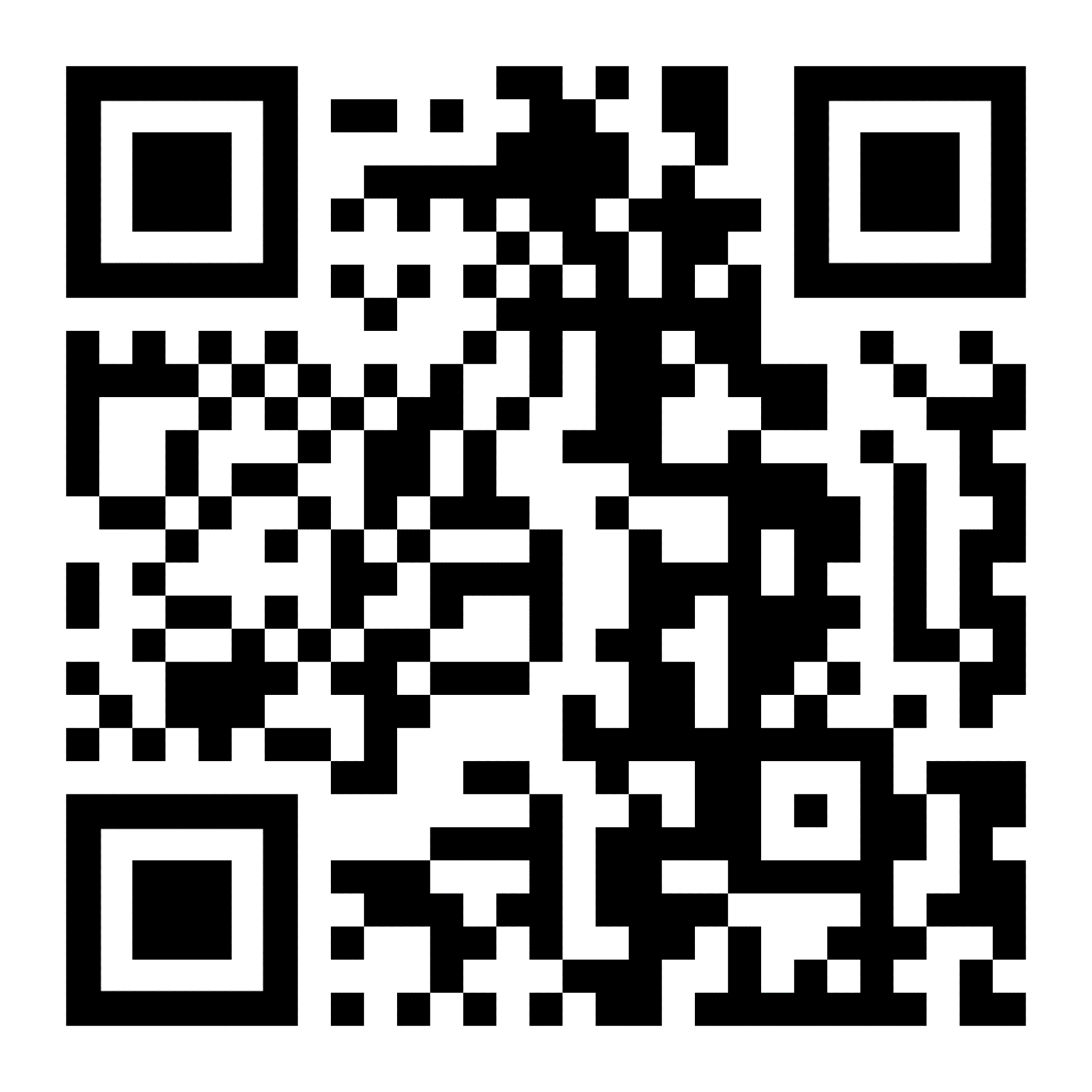 Once you are logged in chooseFILE CA-1 FOR COVID-1Choose your DistrictIndiana: 460-479KY - WV: 247-268, 400-418, 420-427Michigan 1: 480-485, 492Michigan 2: 486-491, 493-499
Personal Information
Grade and step can be found on your paystub
  Newly hired CCAs are Grade 1 Step BB
  After first break in service CCAs are step AA
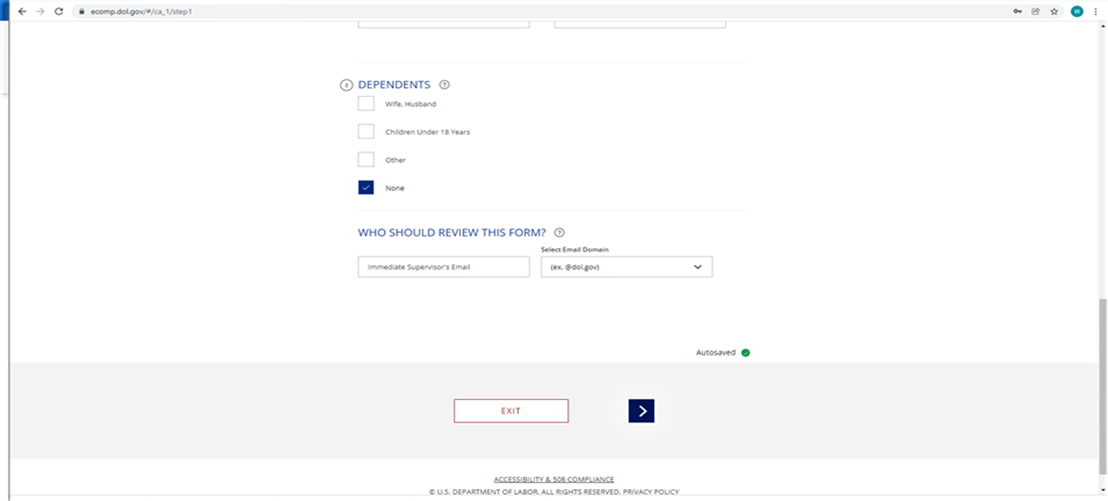 WHO SHOULD REVIEW THIS FORM?If you do not know your supervisor’s email address, just enter a current supervisor’s first  name and then usps.gov in the drop-down menu. That should be enough to get the claim processed.
# 10 Date: The last day you worked prior to your positive covid test
# 12: Occupation: Type Carrier and choose from Carrier City, Carrier Technician or City Carrier Assistant

#13: Cause of Injury
Type exactly this
Frequent high-risk exposure to coworkers and the public for 8+ hours a day 5/days a week while sorting and delivering mail. (If you are under light duty change the number of hours and days you work)

#14: Nature of Injury
Positive COVID 19 test on (date of lab test),with symptoms if any
Witness
There is no need to fill this out
Attachments
You can scan a pdf or take a picture (jpeg) of your positive Covid - 19 lab results and upload on this page.
Make sure the image you upload is readable.
Write and save the document control number, DCN in case it gets lost.
Note: if uploaded as “medical”, it will not generate a DCN, so upload it as “non-medical”  to get a DCN.
If you have a problem uploading your test results you must wait until your supervisor completes their review and you get a claim number.
Choose COP, Continuation of Pay and sign
#17: Choose Continuation of Regular Pay (COP)


Then click on SIGN AND FILE
Your CA-1 claim for Covid-19 has been filed!
Download a copy of the CA-1 to keep for your records

Check your email for verification 

Check your ECOMP dashboard daily to track the status of your claim
If you have problems with your claim, you are not getting paid COP, or your claim is denied, contact Branch 14 at 502-964-3200
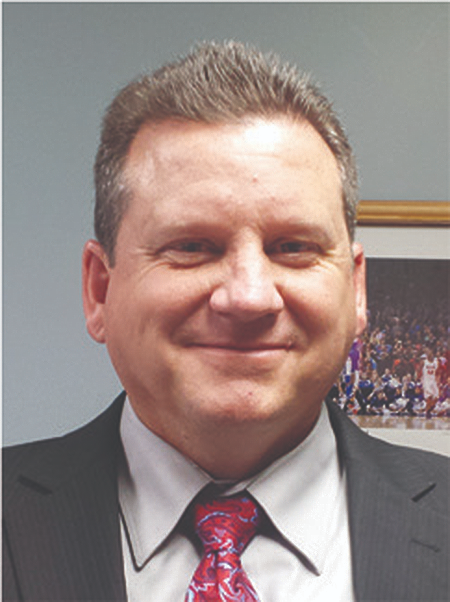 NALC Region 6
43456 Mound Road, Suite 501
Sterling Heights, MI 48314
586-997-9917
Region 6 NBA David Mudd
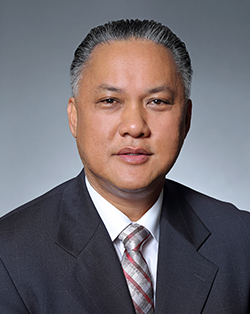